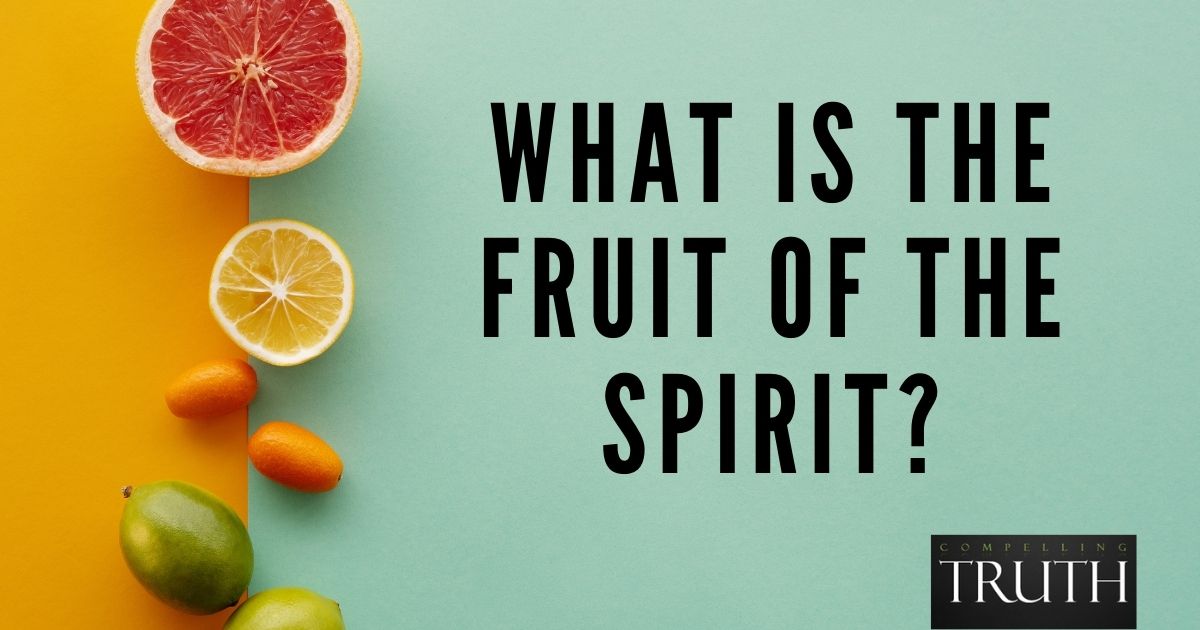 Galatians 5:22-23
KINDNESS
KINDNESS
CHRESTOTES 
“uprightness, generosity, goodness”
“a mild disposition that is merciful to others”
“the Christian is both delicate and generous in brotherly relations, seeking to be useful, considerate, helpful, beneficial, always in an agreeable way…” 
“the sympathetic kindness or sweetness of temper which puts others at their ease, and shrinks from giving pain”
KINDNESS
CHRESTOS 
“mild, pleasant”
“in contrast to that which is hard, harsh, sharp, or bitter”
1. God is Kind
“Therefore consider the goodness (chrestotes) and severity of God: on those who fell, severity; but toward you, goodness, if you continue in His goodness. Otherwise you also will be cut off.” 
Romans 11:22
1. God is Kind
“Or do you despise the riches of His goodness (chrestotes), forbearance, and longsuffering, not knowing that the goodness (chrestos) of God leads you to repentance?” 
Romans 2:4
1. God is Kind
“But love your enemies, do good, and lend, hoping for nothing in return; and your reward will be great, and you will be sons of the Most High. For He is kind to the unthankful and evil.” 
Luke 6:35
1. God is Kind
But when the kindness and the love of God our Savior toward man appeared, 
not by works of righteousness which we have done, but according to His mercy He saved us, through the washing of regeneration and renewing of the Holy Spirit. 
Titus 3:4-5
1. God is Kind
“That in the ages to come He might show the exceeding riches of His grace in His kindness toward us in Christ Jesus.” 
Ephesians 2:7
2. Jesus is Kind
2. Jesus is Kind
“For My yoke is easy (chrestos) and My burden is light.” 
Matthew 11:30
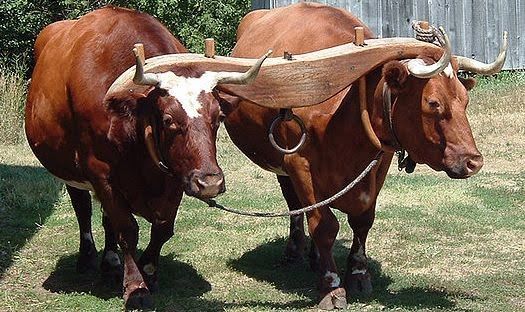 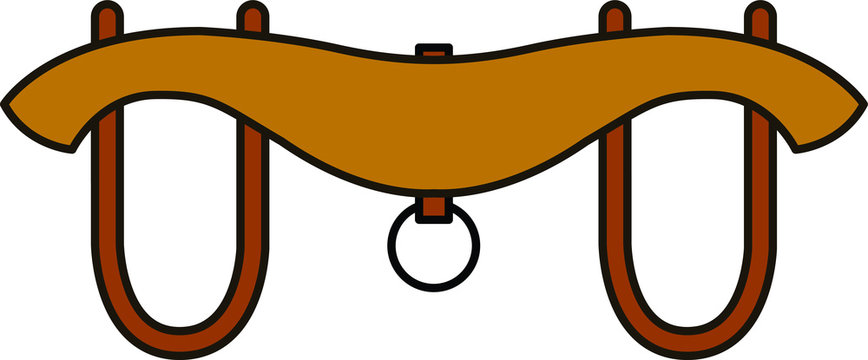 2. Jesus is Kind
“If indeed you have tasted that the Lord is gracious (chrestos).” 
1 Peter 2:3
3. We Must Be Kind
3. We Must Be Kind
“Therefore, as the elect of God, holy and beloved, put on tender mercies, kindness, humility, meekness, longsuffering.” 
Colossians 3:12
3. We Must Be Kind
“And be kind to one another, tenderhearted, forgiving one another, even as God in Christ forgave you.” 
Ephesians 4:32
KINDNESS